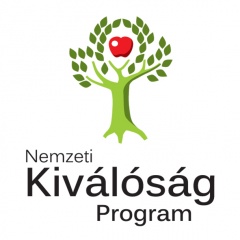 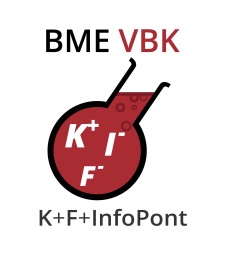 Új Nemzeti Kiválóság Program Ösztöndíjak
Pályázati feltételek: Dr. Bodzay Brigitta (innovációs irodavezető)
vbk_kfi@mail.bme.hu
https://www.bme.hu/unkp_2018
http://www.ch.bme.hu/kutatas/uj-nemzeti-kivalosag-program/
Pályázati kategóriák
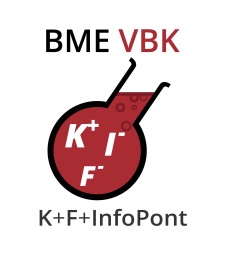 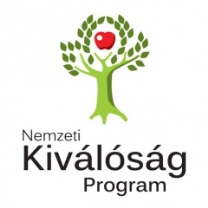 A pályázati kategóriát a 2018. szeptember 20.-án (várhatóan) érvényben lévő jogviszony alapján kell meghatározni.
Általános feltételek
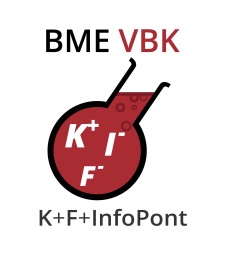 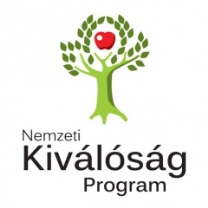 Ösztöndíjas időszak: 2018. szeptember 1. - 2019. június 30-ig 
Az ösztöndíj időtartama: 5 vagy 10 hónap (figyelem, nem mindegyiknél!)
Továbbfutó kategória: megszűnt!!!
A pályázó vállalja, hogy az ösztöndíjas időszakban – témavezető segítségével – egy kutatócsoport munkájába bekapcsolódva-, vagy egyénileg kutatómunkát végez a felsőoktatási intézményben, és az ösztöndíjas időszak alatt a fogadó magyarországi felsőoktatási intézményben közzéteszi tudományos kutatási, fejlesztési munkája eredményeit. 
Témavezető: BME-vel jogviszonyban áll, vagy a VBK SZMSZ-ében meghatározott MTA kutatócsoportban dolgozik.
A kutatási terv egy, már korábban megkezdett kutatás, művészeti alkotótevékenység folytatására is vonatkozhat. 
Az ösztöndíjas jogviszony létesítésekor (szeptemberben) igazolni kell az aktív jogviszonyt!
Amennyiben a pályázó publikációs tevékenysége megtalálható az MTMT-ben, akkor elegendő a linket megadni.
Az átlagon a Minisztérium a súlyozott tanulmányi átlagot kér, erről (tanulmányi) igazolást kell benyújtani ÚNKP-1 és ÚNKP-2 kategóriákban.
Intézményi ÚNKP rendezvényen való részvétel – mindenki számára kötelező!
Felsőoktatási Alapképzés Hallgatói Kutatói Ösztöndíj
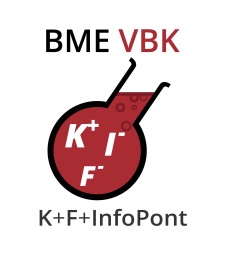 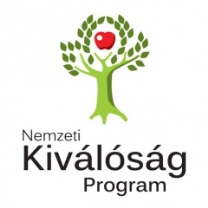 Cél:  A középiskolai tanulmányaikat sikeresen befejező, alapképzésben részt vevő, tehetséges hallgatók kutatási tevékenységének és szakmai fejlődésének támogatása, amelynek eredménye publikáció (tudományos cikk, szakdolgozat vagy TDK-dolgozat), egyéb – az adott tudományágban releváns – tudományos, műszaki vagy művészi alkotás, továbbá a mester tanulmányok megkezdésére való felkészülés. 

Az ösztöndíj összege: első éves 50.000 Ft/hó/fő
felsőbb éves: 75.000 Ft/hó/fő.

I. típusú pályázat leendő felsőbb évesek, felsőoktatási intézménnyel hallgatói jogviszonyban állnak 
utolsó két lezárt félévének súlyozott tanulmányi átlaga lezárt félévenként legalább „3.51” minősítésű
II. típusú pályázat leendő első évesek, alapképzésén hallgatói jogviszonyt létesítenek legkésőbb szeptember 20-ig 
középfokú képzésben teljesített tanulmányi eredményének utolsó két lezárt félévének átlaga lezárt félévenként legalább „4.00” minősítésű legyen.

Amennyiben a pályázó kizárólag egy lezárt félévvel rendelkezik, úgy lezárt félévének súlyozott tanulmányi átlagát kell figyelembe venni!
A kutatási tervhez szükség van ajánlásra!

Kötelező vállalások:
Intézményi ÚNKP rendezvényen való részvétel
II. típusnál: havonta legalább 1 szakirodalom feldolgozása 
Havi legalább 1 személyes konzultáció a témavezetővel, konzultációs lap vezetése igazolja
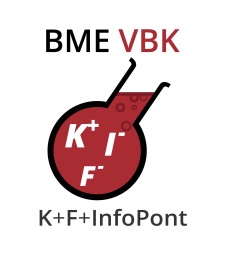 Felsőoktatási Mesterképzés Hallgatói Kutatói Ösztöndíj
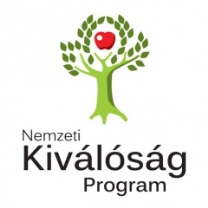 Cél: a mester (osztatlan) képzésben részt vevő, tehetséges hallgatók kutatási tevékenységének és szakmai fejlődésének támogatása, amelynek eredménye publikáció (tudományos cikk, szakdolgozat vagy TDK-dolgozat), egyéb – az adott tudományágban releváns – tudományos, műszaki vagy művészi alkotás, továbbá a doktori tanulmányok megkezdésére való felkészülés.

Az ösztöndíj összege: 100.000 Ft/hó/fő. 

Az „I.” típusú tudományos pályázat (leendő felsőbb évesek) a felsőoktatási intézménnyel hallgatói jogviszonyban állnak: 
utolsó két lezárt félévének súlyozott tanulmányi átlaga lezárt félévenként legalább „3.51” minősítésű legyen
A „II.” típusú tudományos pályázat esetén (leendő első évesek) mester (osztatlan) képzésére jelentkeznek és az intézmény mester (osztatlan) képzésén , legkésőbb 2018. szeptember 20-ig várhatóan hallgatói jogviszonyt létesítenek: 
utolsó két lezárt félévének súlyozott tanulmányi átlaga lezárt félévenként legalább „3.51” minősítésű legyen

Amennyiben a pályázó kizárólag egy lezárt félévvel rendelkezik, úgy lezárt félévének súlyozott tanulmányi átlagát kell figyelembe venni.
Felsőoktatási Doktori Hallgatói, Doktorjelölti Kutatói Ösztöndíj
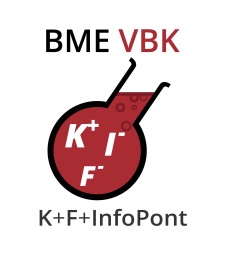 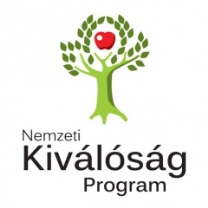 Cél: a kiemelkedő tudományos eredményeket felmutató doktori képzésben részt vevő hallgatók, doktorjelöltek kutatási tevékenységének és szakmai fejlődésének támogatása, amelynek eredménye magas színvonalú, figyelemre méltó publikáció, egyéb tudományos, műszaki alkotás, valamint a doktori disszertáció megfelelő elkészítése, megalapozása.

A doktori tanulmányok által megkövetelt kutatómunkán felüli extra kutatási tevékenység legyen! a doktori tanulmányok által megkövetelt kutatómunkán felüli hogyan tervezi megvalósítani (folyóiratcikk, előadás, poszter, pályázati vagy vállalati K+F szerződéshez kapcsolódó kutatási jelentés, stb.), amely nem képezi a doktori eljárás indításának feltételét és amely eléréséhez kifizetésben nem részesül.

Az ösztöndíj összege:
doktori hallgatók esetén: 100.000 Ft/hó/fő. 
doktorjelöltek esetén: 300.000 Ft/hó/fő. 

„I.” típusú pályázat: a pályázat benyújtásakor hallgatói jogviszonyban áll,
„II.” típusú pályázat: legkésőbb 2018. szeptember 20-ig várhatóan hallgatói jogviszonyt létesít, 
„III.” típusú pályázat: a pályázat benyújtásakor doktorjelölti jogviszonyban áll,
„IV.” típusú pályázat: legkésőbb 2018. szeptember 20-ig várhatóan doktorjelölti jogviszonyt létesít.
Bolyai+ Felsőoktatási Fiatal Oktatói, Kutatói Ösztöndíj
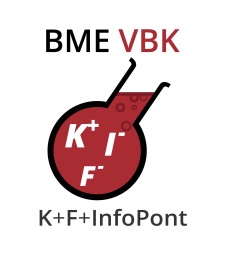 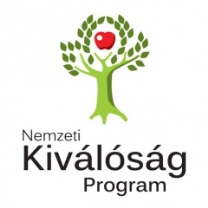 Cél: a kiemelkedő tudományos és művészi kutatási eredményeket felmutató a Magyar Tudományos Akadémia (a továbbiakban: MTA) Bolyai János Kutatási Ösztöndíjában részesülő oktatók, kutatók támogatása, amelynek eredménye a kutatási tervben vállaltak fogadó felsőoktatási intézményen belüli hasznosítása, a kutatói utánpótlást elősegítő témavezetői tevékenység ellátása, tevékeny részvétel az intézményi tudományos iskola építésében, továbbá az MTA kutatócsoportjai és a felsőoktatási intézmények közötti tudományos együttműködés elősegítése.

Az ösztöndíj összege: 200.000 Ft/hó/fő. 

Feltételek:
2018.09.01-2019.06.30 között Bolyai ösztöndíjas jogviszony
Csak 10 hónapra pályázható!
Munkavégzésre irányuló jogviszony a BME-vel
Legalább 3 vállalás a felhívásban megadottak közül (pl.: kutatás módszertan szeminárium, szakirodalom szeminárium, oktatási kurzus, két ismeretterjesztő cikk, Kutatók Éjszakája, konferencia előadás)
Kötelező témavezetői feladatok ellátása (1 doktoráns vagy doktorjelölt, vagy 2 hallgató témavezetése
Dékáni felkérésre egy Tehetséggel Fel kutató témavezetése (befogadó nyilatkozat aláírásához egy erre utaló szándéknyilatkozat kitöltése szükséges)
Témavezetői díj nem jár érte!
Tehetséggel fel! Felsőoktatást Megkezdő Kutatói Ösztöndíj
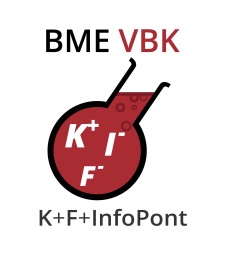 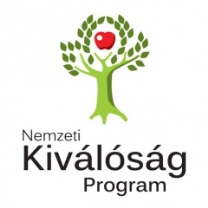 Cél: a középiskolai tanulmányaikat sikeresen befejező, a középiskolai tudományos tanulmányi versenyen eredményesen teljesítő, alapképzésre, osztatlan mesterképzésre jelentkező, elsőéves tehetséges hallgatók kutatási tevékenységének és szakmai fejlődésének támogatása. Célja továbbá a megkezdett felsőoktatási tanulmányok mellett a tanulmányi kötelezettségen túlmutató kutatói tevékenység támogatása, amelynek eredménye szakirodalmi összefoglaló tanulmány készítése, egyéb – az adott tudományágban releváns – tudományos, műszaki vagy művészi alkotás.

Az ösztöndíj összege:
50.000 Ft/hó/fő

Feltételek: 
2016., 2017., 2018. évi középiskolai tanulmányi, művészeti és szakmai versenyeken elért helyezéssel/minősítéssel vagy ösztöndíjjal rendelkeznek

Kötelező vállalások:
havonta legalább 1 magyar nyelvű vagy idegen nyelvű szakirodalmat feldolgoznak, és azokból szakirodalmi összefoglaló tanulmányt készítenek 
Havi legalább 1 személyes konzultáció a témavezetővel, konzultációs lap vezetése igazolja
Intézményi ÚNKP rendezvényen való részvétel
Pályázatok benyújtása
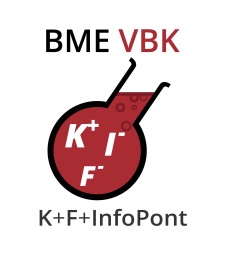 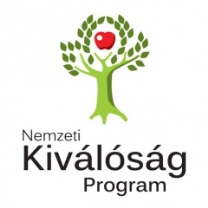 Határidő:  2018. május 10. (tehetséggel fel: június 23.)
A Pályázati Adatlapot és annak összes mellékletét a Pályázati Útmutatóban foglaltaknak megfelelően, hiánytalanul, magyar nyelven kitöltve
Elektronikusan (véglegesítési határidő: 2018. május 10.
BME honlapján keresztül (https://unkp.bme.hu/) 
Papír alapon aláírva, eredetiben– egy nyomtatott példányban, aláírva
postai úton, ajánlott, elsőbbségi küldeményként
Pályázati adatlap + kutatási terv (1. melléklet) + befogadó nyilatkozat (2. melléklet) + pályázói nyilatkozat (3. melléklet) 
Ha valamelyik hiányzik ezek közül, nem hiánypótolható!
Benyújtandó mellékletek
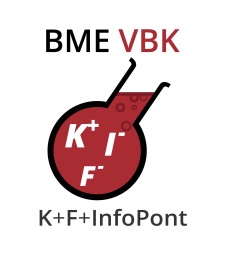 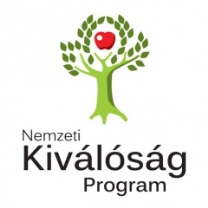 Pályázati adatlap (aláírva, eredetiben) (pályázati rendszerben generálódik)
1. melléklet: Tanulmányi eredményéről szóló igazolás (aláírva, eredetiben): 
alap, mester (osztatlan) képzéses jogviszony esetében a KTH, 
doktori jogviszony esetében az illetékes dékáni hivatalban kérheti kiállítását.
2. melléklet: Kutatási terv (aláírva, eredetiben): a témavezetőnek és a tanszékvezetőnek (+ pecsét) is alá kell írnia.
2.a Tanszékvezetői nyilatkozat (aláírva, eredetiben)
3. melléklet: A BME által kiadott szándéknyilatkozat (aláírva, eredetiben): Az aláírt kutatási terv megléte feltétele a szándéknyilatkozatnak, melyet az illetékes dékán, vagy helyettese jogosult aláírni.
4. melléklet: Pályázói nyilatkozat (aláírva, eredetiben)
Tudományos tevékenységét bemutató, elismerő dokumentáció, vagy annak másolata
Nyelvtudását igazoló dokumentumok , vagy annak másolata

VBK nyilatkozata: az intézményi befogadó nyilatkozat aláírásához kell leadni a Dékáni Hivatalba tanszékvezető aláírásával és tanszéki pecséttel ellátva.
Aláírandó és papír alapon is benyújtandó
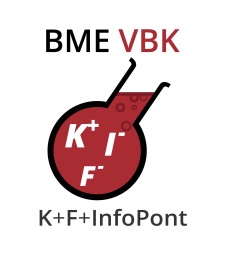 Összeférhetőség más pályázatokkal
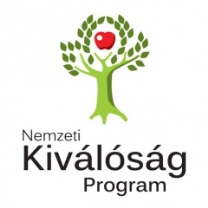 Ez egy kutatási ösztöndíj, nem tanulmányi
Kettős finanszírozást a törvény tiltja
Ugyanarra a munkára a pályázó nem vehet fel fizetést két v. több helyről.
Jelen ösztöndíjpályázatra pályázatot nem nyújthat be az a magánszemély, aki a Nemzeti Tehetség Program 2017. évi „Nemzet Fiatal Tehetségeiért Ösztöndíj” c. NTP-NFTÖ-16 ösztöndíjban részesült.
Aki más ösztöndíjat nyer, nyilatkoznia kell, hogy melyiket szeretné igénybe venni:
OTKA bér jellegű pályázattal nem összeférhető
Állami doktori ösztöndíjjal összeférhető, ugyanis extra kutatómunkát vállal a pályázó
Egyszeri publikációs pályázatokkal akkor összeférhető, ha nem ugyanazzal a publikációval nyerte el mindkettőt a pályázó.
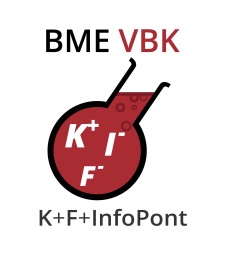 A Vegyészmérnöki és Biomérnöki Kar ajánlásai
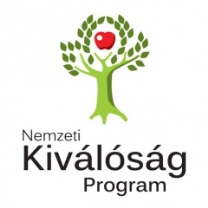 Az intézményi befogadó nyilatkozatot a Dékán, távollétében a helyettesei jogosultak kiadni, a tanszékvezető (ahol szükséges, a témavezető) által aláírt kutatási terv, illetve 2.a melléklet tanszékvezetői nyilatkozat alapján. FIGYELEM! Pecsét kell az intézmény aláírásaihoz!!!
A pályázatok támogatásának kritériuma, hogy a pályázó a pályázati időszak teljes időtartamára jogosult legyen az ösztöndíj folyósítására. 
Az ösztöndíj azok számára nem folyósítható, aki az ösztöndíj időtartama alatt:
szakot, képzést vagy kart vált (pl.: MSc-ből doktoráns lesz),
a jogviszonya megszűnik vagy megváltozik (pl.: hallgatóból alkalmazott lesz),
tartósan (a pályázati időtartama alatt összesen egy hónapnál hosszabb ideig) külföldön tartózkodik,
passzív féléven van,
fizetés nélküli szabadságon van,
helyileg nem a BME-n (a Karon) végzi a kutatási tevékenységét,
a pályázott kutatási tervhez tartozó tevékenységért bármilyen alapfizetésen kívüli jövedelemben részesül.
Vállalni kell a kutatási terv teljesítését:
extra kutatási tevékenység elvégzését, amit a kutatási tervben kell kifejteni
az eredményei a Karon fognak hasznosulni.
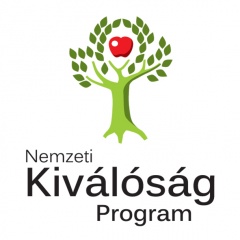 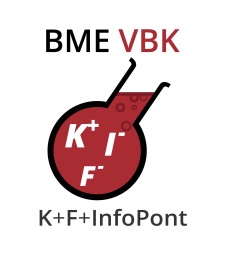 Köszönjük a figyelmet!
Kérdés esetén forduljanak hozzánk bizalommal:
vbk_kfi@mail.bme.hu
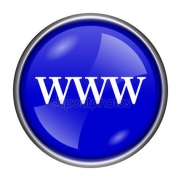 https://www.bme.hu/unkp_2018
http://www.ch.bme.hu/kutatas/uj-nemzeti-kivalosag-program/
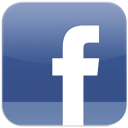 https://www.facebook.com/VBKInfoPont/
https://www.facebook.com/bmevbk/